N-31Basic Gas Law Equations
N-31Basic Gas Law Equations
Target: I can identify the relationship between various conditions of a gas to mathematically calculate any missing conditions.
Link to YouTube Presentation: https://youtu.be/A1Uob8yAU5k
But First…
A couple odds and ends
Use Kelvins!
Just another unit of measurement.
K = °C + 273
We will use Kelvin for all gas law problems
Why Use Kelvins?
Zero means a true zero with Kelvin scale. There are no negative temperatures. 

We don’t want to end up with negative temperatures and then end up with negative volumes and pressures… wouldn’t make sense!
“Absolute Zero”
At 0 K there is NO MOLECULAR MOVEMENT!
Zero really means zero!
What about Fahrenheit?
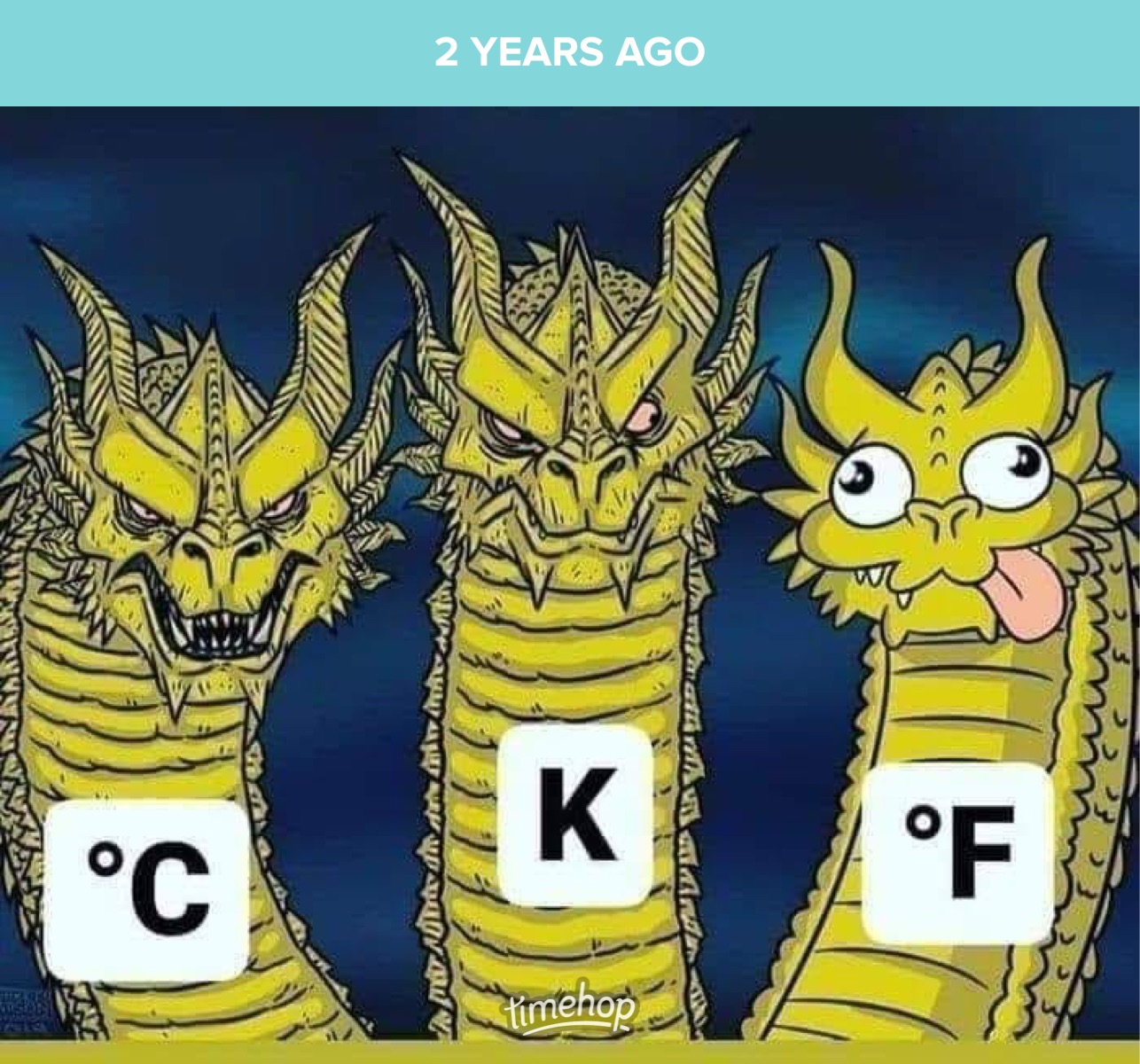 Units of Pressure
Lots of choices, just convert
STP
“Standard” Temperature & Pressure
0° C  273 K
1 atm  760 mmHg
Basic Gas Law Equations
Memorize them!
Boyle’s Law
Boyle’s Law
Temperature and # moles held constant
Indirect (or inverse) relationship
	If pressure goes ↑
	Then volume goes ↓
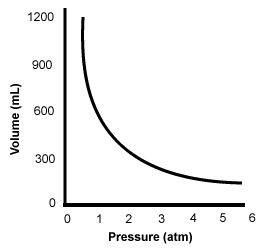 Charles’ Law
Charles’ Law
Pressure and # moles held constant
Direct relationship
	If temperature goes ↑
	Then volume goes ↑
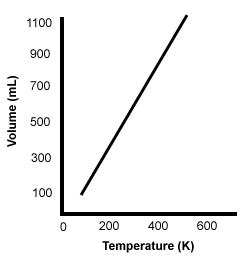 *note* Graph doesn’t go all the way to zero because the molecules will eventually get as close as possible and they will still always take up space
Gay-Lussac’s Law
Gay-Lussac’sLaw
Volume and # moles held constant
Direct relationship
	If temperature goes ↑
	Then pressure goes ↑
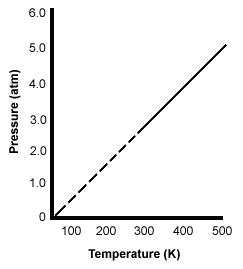 *note* Graph doesn’t go all the way to zero because at low temperatures and pressures it won’t be a gas anymore, it will turn into a solid or a liquid. We use a dotted line to show the portions that are not gas phase
Avogadro’s Law
Avogadro’sLaw
Pressure and temperature held constant
Direct relationship
	If # of moles goes ↑
	Then volume goes ↑
Combined Gas Law
CombinedGas
# of moles held constant
Combines most common variables together – not common to change moles of gas
Boyle’s !
Combined Gas Law
Charles’ !
Combined Gas Law
Gay-Lussac’s !
Combined Gas Law
YouTube Link to Presentation
https://youtu.be/A1Uob8yAU5k
Need a “Crash Course on Gases and their Behaviors” ??? 
Watch this YouTube Video Presentation! It is often taught in middle school, but it would be a good refresher for those who learned it before, and if you didn’t learn it in middle school please for sure watch!
https://youtu.be/r7fBT_DJPsk